Millennium High SchoolAgenda Calendar
8/19/16
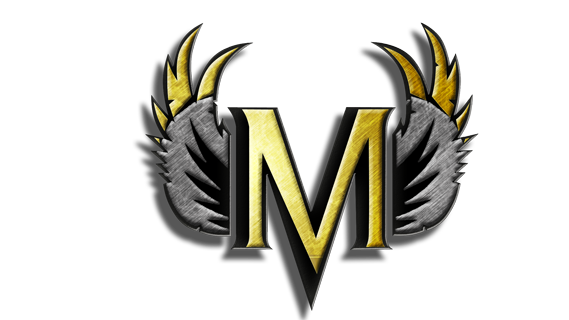 “Aspire to inspire before you expire.”
--Anonymous
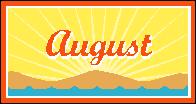